Санитарное состояние кладбищ Новороссийского внутригородского района
ст. Раевская
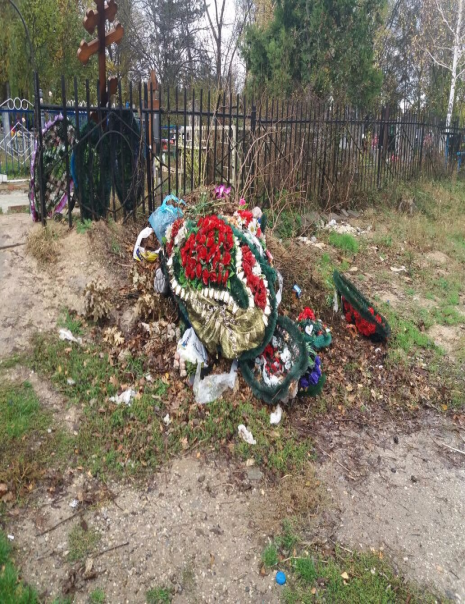 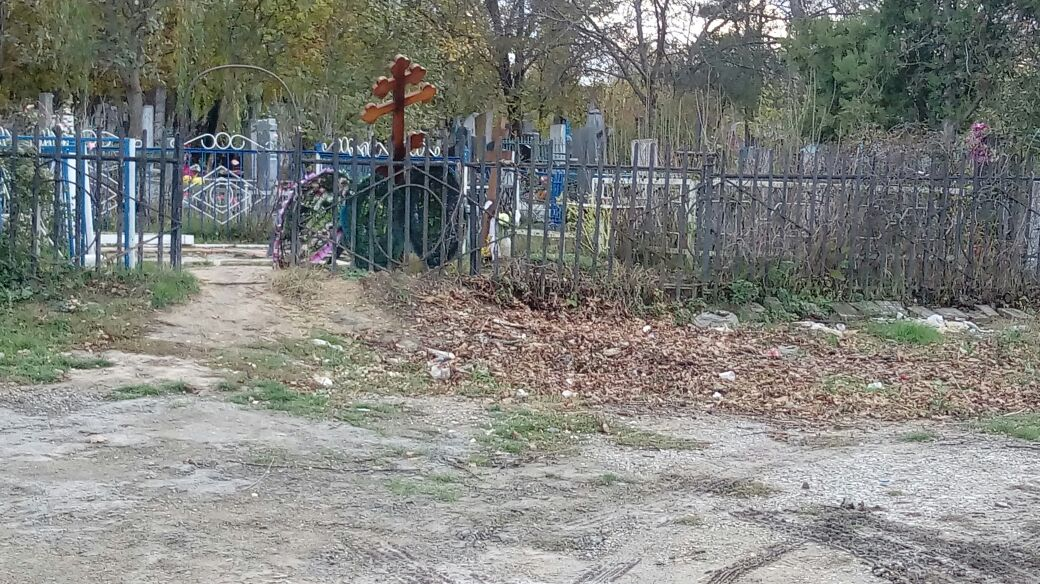 п. Верхнебаканский
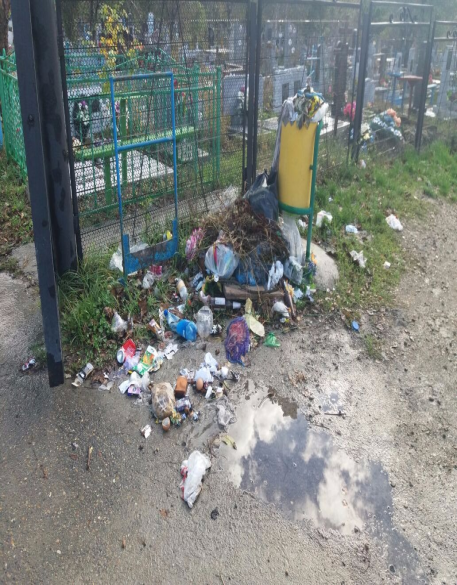 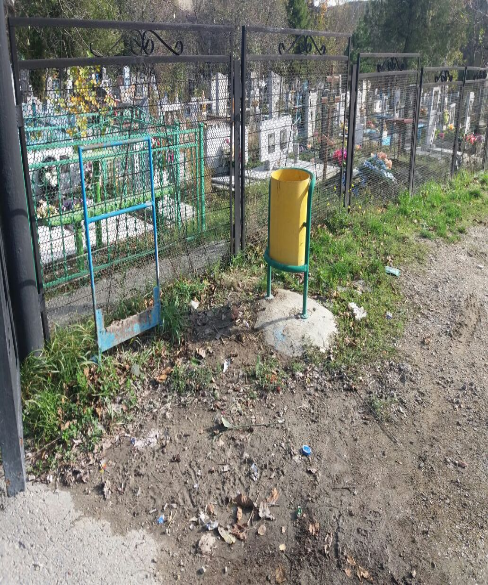 п. Верхнебаканский
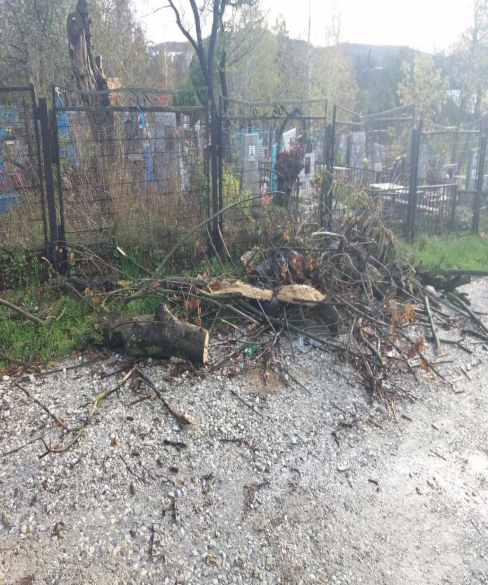 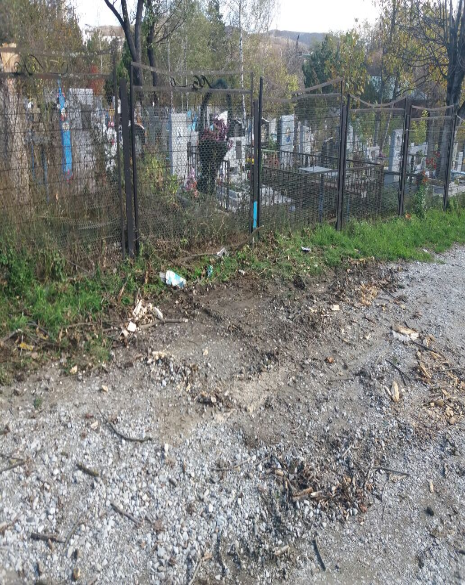 п. Верхнебаканский
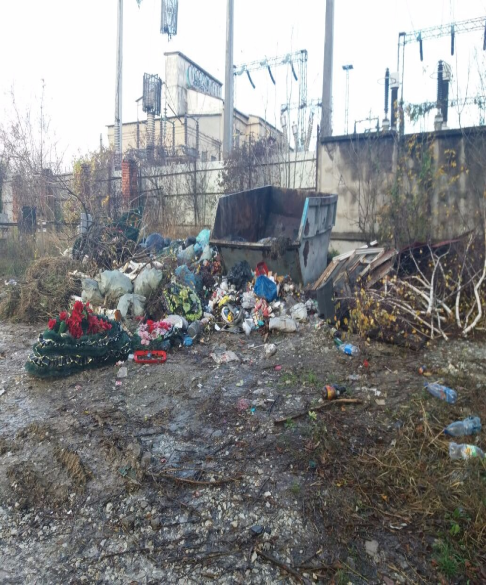 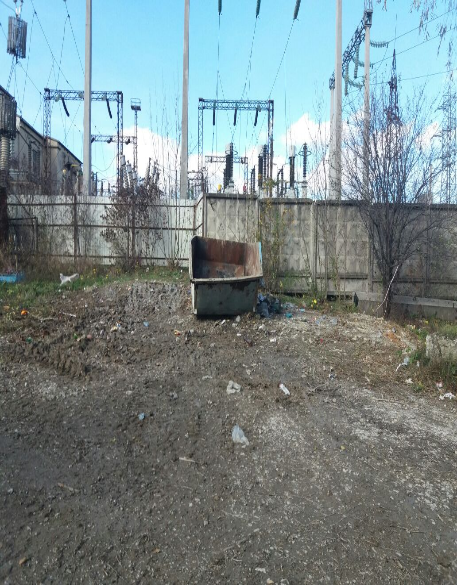 п. Верхнебаканский
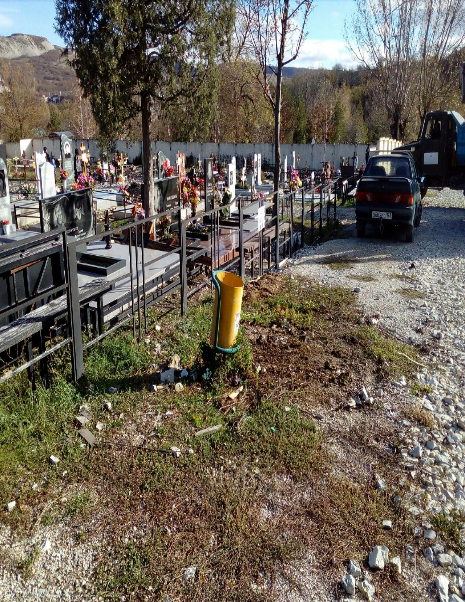 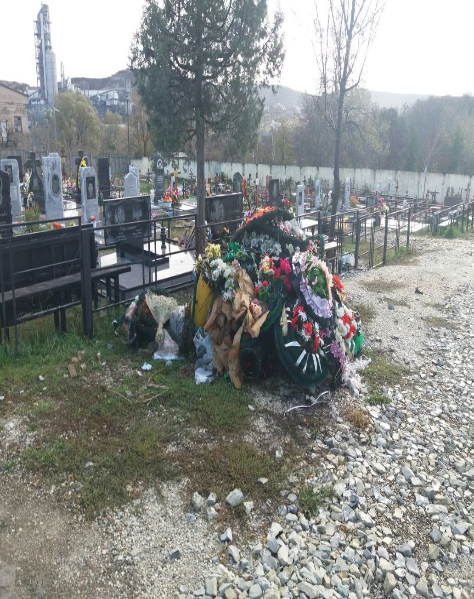 с. Мысхако
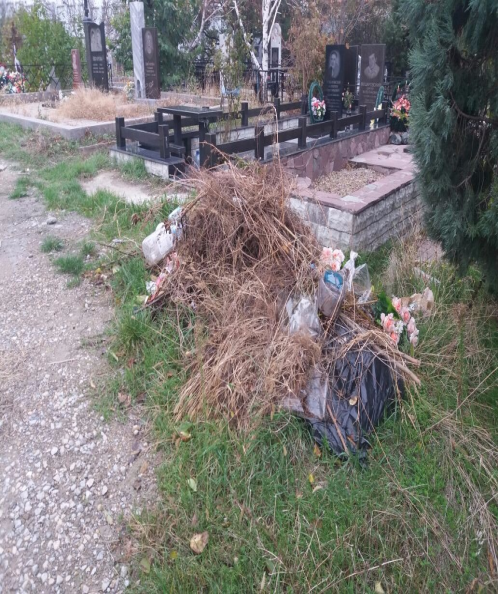 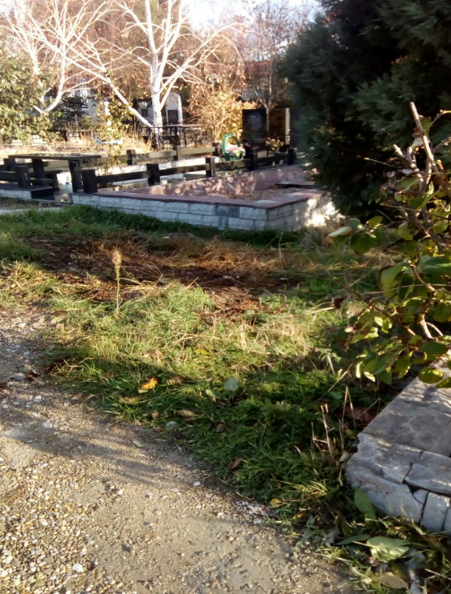 с. Мысхако
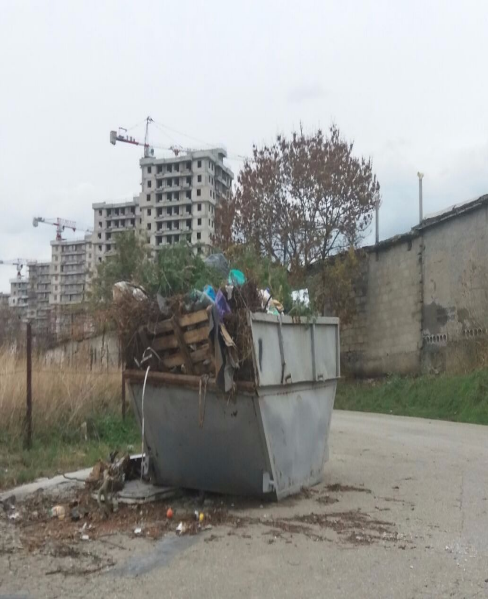 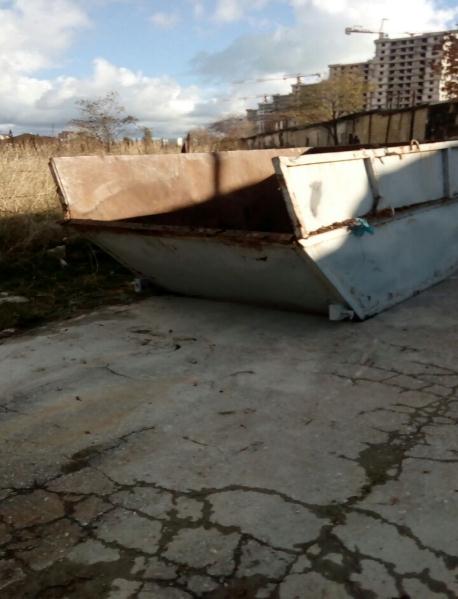